Figure 3. Quantification of IL1RAPL1 expression in hippocampal neurons reveals an absence of IL1RAPL1 I367SfsX6 at the ...
Hum Mol Genet, Volume 17, Issue 24, 15 December 2008, Pages 3965–3974, https://doi.org/10.1093/hmg/ddn300
The content of this slide may be subject to copyright: please see the slide notes for details.
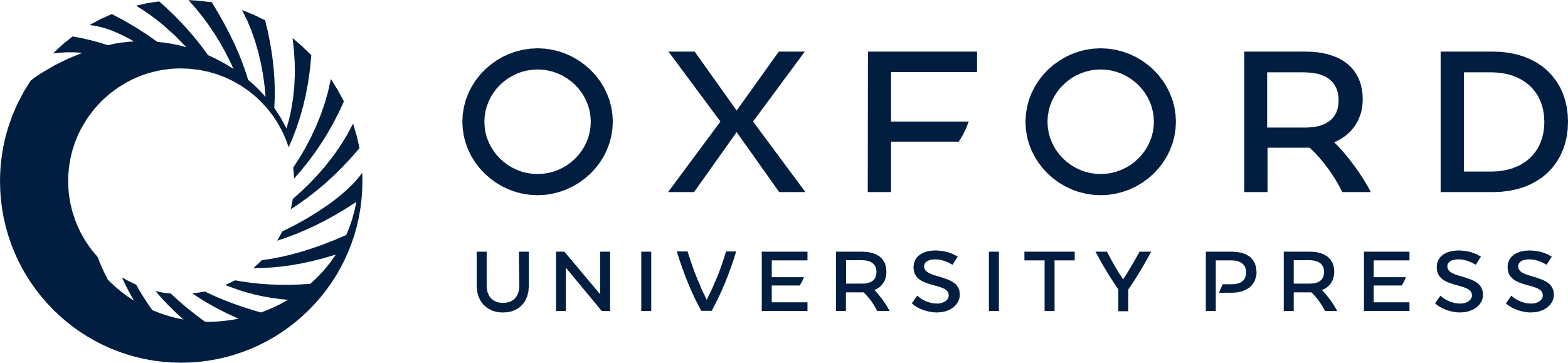 [Speaker Notes: Figure 3. Quantification of IL1RAPL1 expression in hippocampal neurons reveals an absence of IL1RAPL1 I367SfsX6 at the dendrites. (A–D) Hippocampal neurons were transfected with GFP, miRNA against IL1RAPL1 and/or cDNA coding for human WT or I367SfsX6 IL1RAPL1. It is visualized by direct fluorescence (green/left), by immunofluorescence with an anti-IL1RAPL1 antibody (red/middle) or both (merge/right). miRNA against IL1RAPL1 (B) reduces expression of the endogenous protein (A) level that is rescued with the full-length WT (C) but not by the I367SfsX6 cDNA (D).


Unless provided in the caption above, the following copyright applies to the content of this slide: © The Author 2008. Published by Oxford University Press. All rights reserved. For Permissions, please email: journals.permissions@oxfordjournals.org]